BATTLE ABBEY, EAST SUSSEX – H.M.S. VICTORY – THE MARY ROSE
These slides are from the estate of Paul Berthelot who found the English culture and architecture intriguing. He acquired these images while stationed in England serving in the US Air Force.
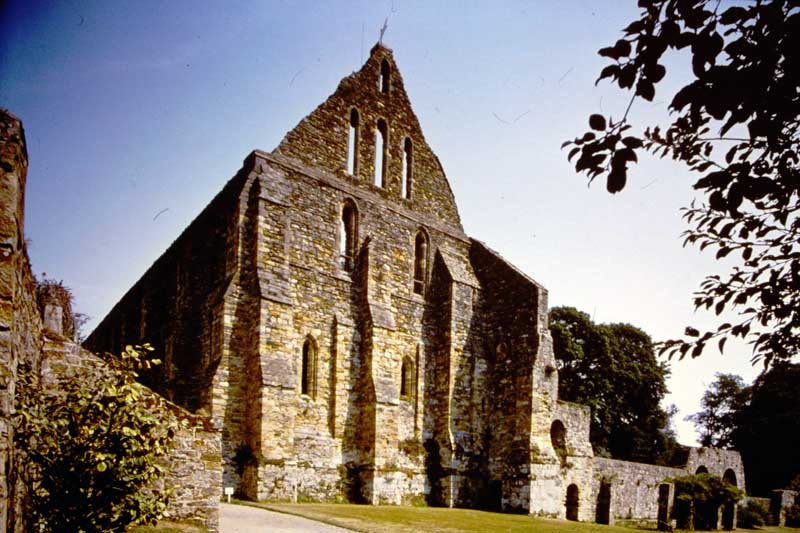 772. Battle Abbey, East Sussex. South end of east range (dormitory) from the south-west.
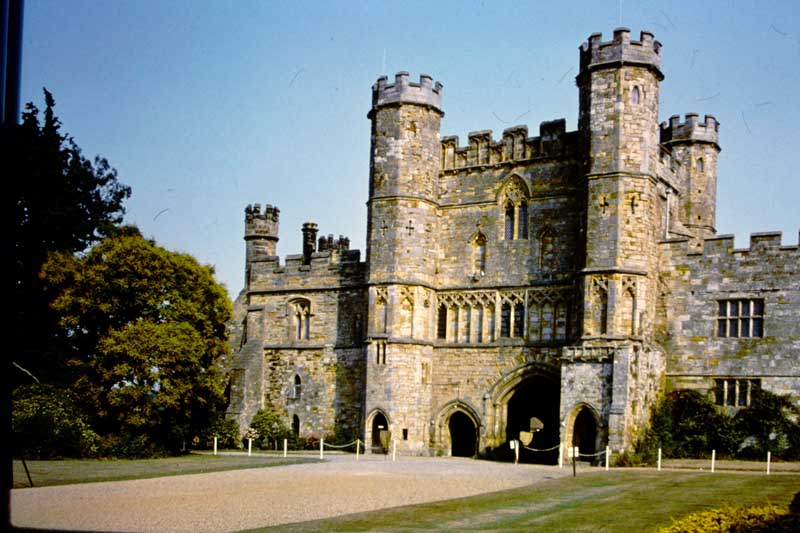 773. Battle Abbey, East Sussex. Gatehouse from the south.
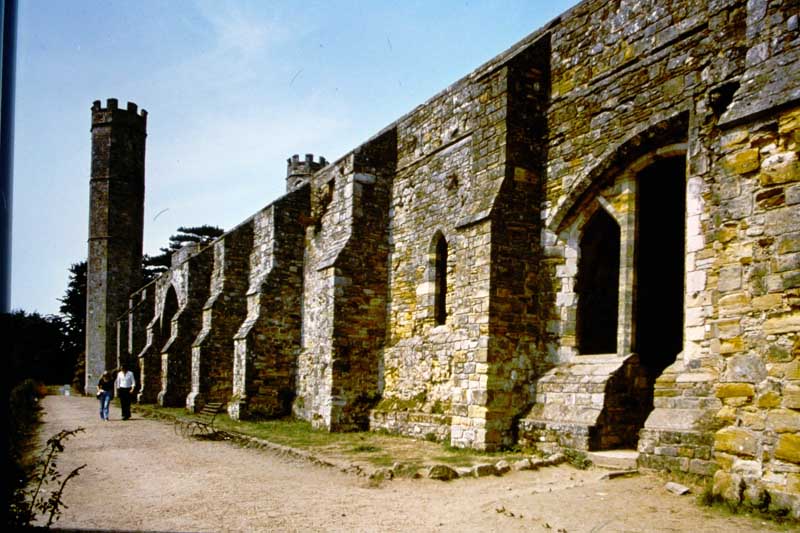 774. Battle Abbey, East Sussex. Guesthouse range from the south-east.
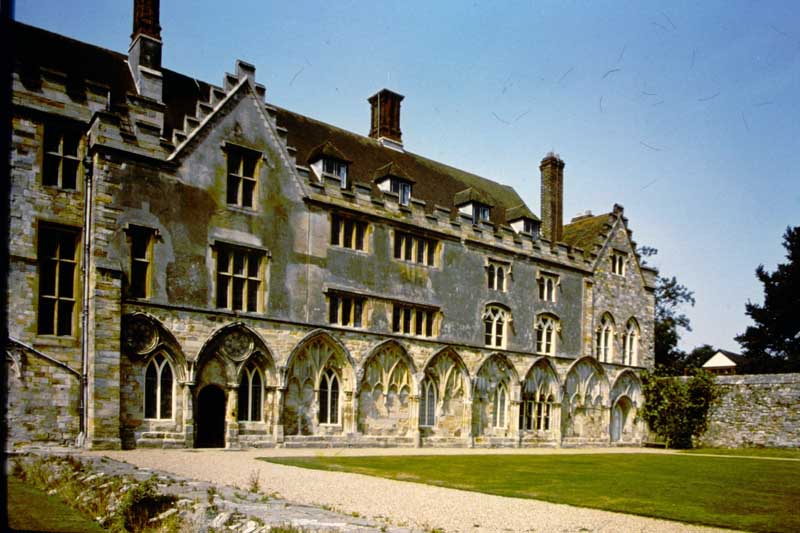 775. Battle Abbey, East Sussex. East front of Abbot’s House.
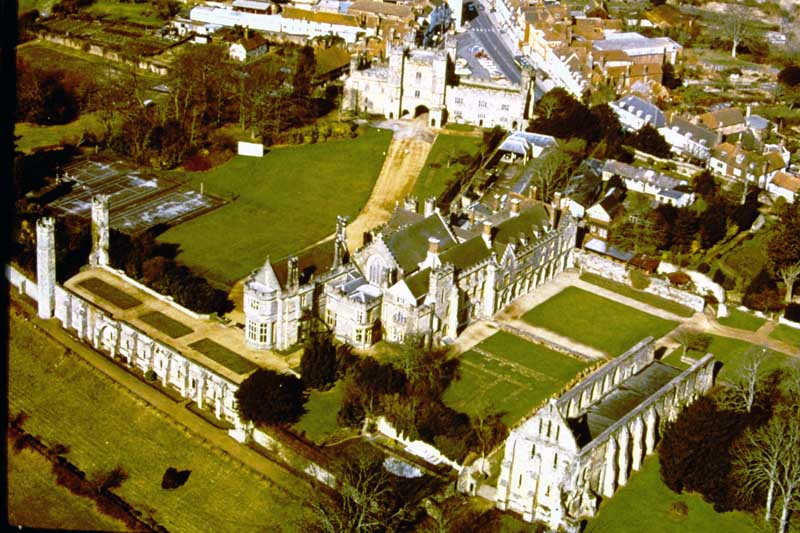 767. Battle Abbey, East Sussex. Arial view.
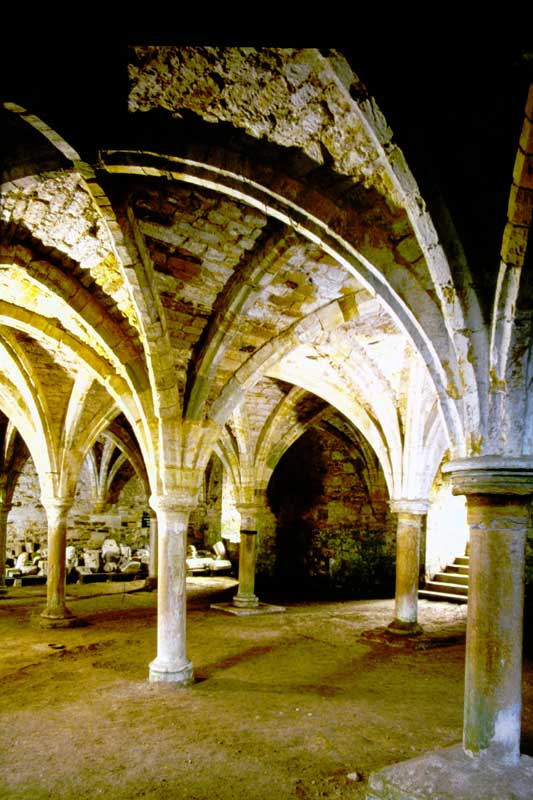 S85-18. Battle Abbey, East Sussex.
Interior, The Monk’s Common Room.
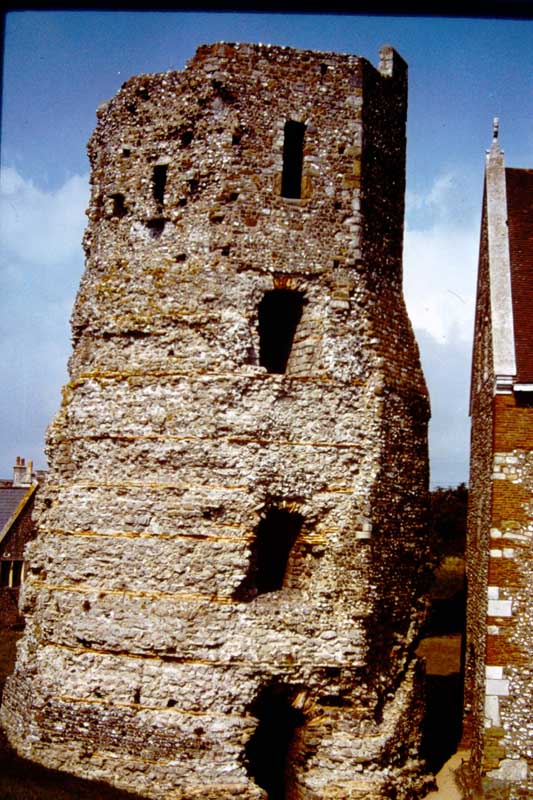 54. Dover Castle. Kent. Roman Lighthouse.
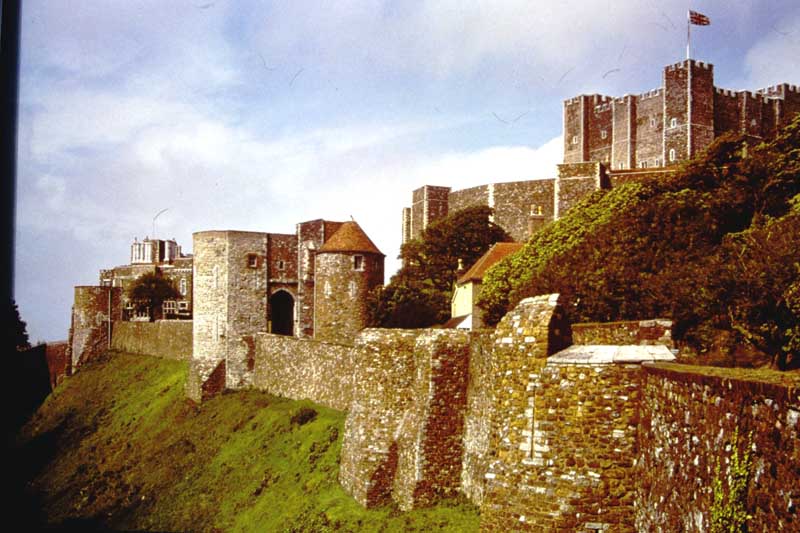 55. Dover castle. Kent. From the south-west showing (left to right) the Constable’s Tower, Peverell’s Tower, Inner Curtain and Keep.
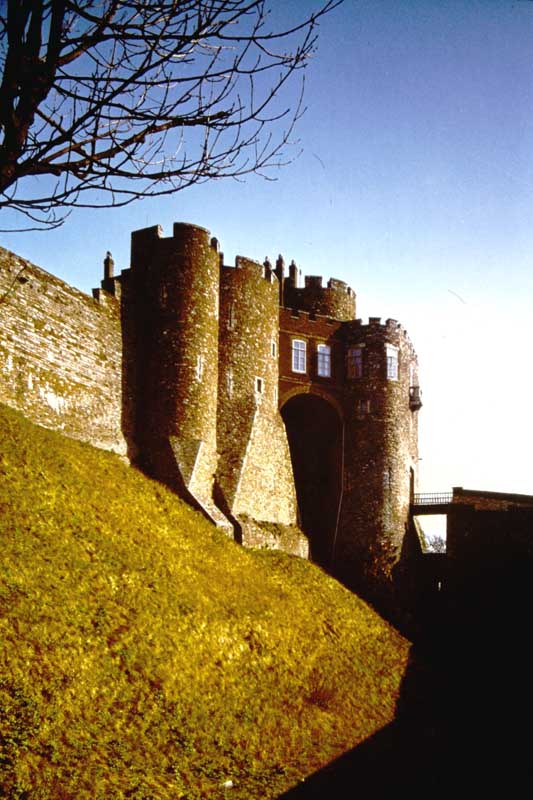 56. Dover Castle, Kent. Constable’s Tower.
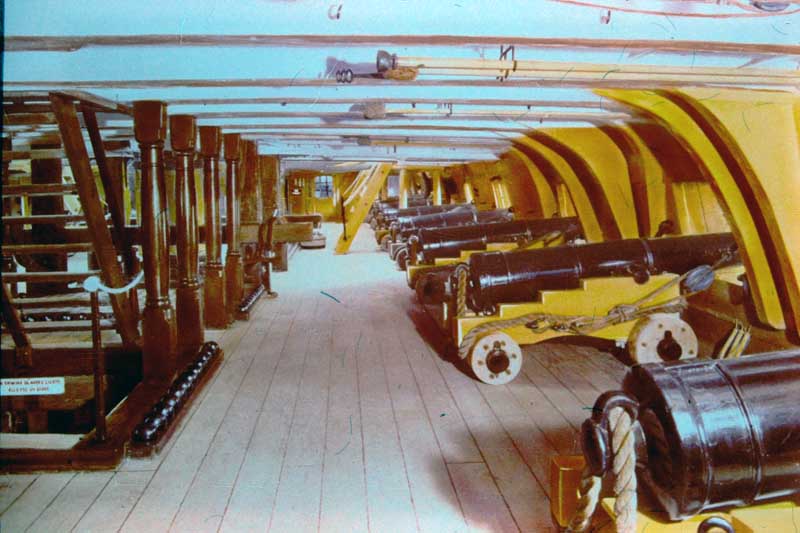 H.M.S. VICTORY – Upper Gun Deck.
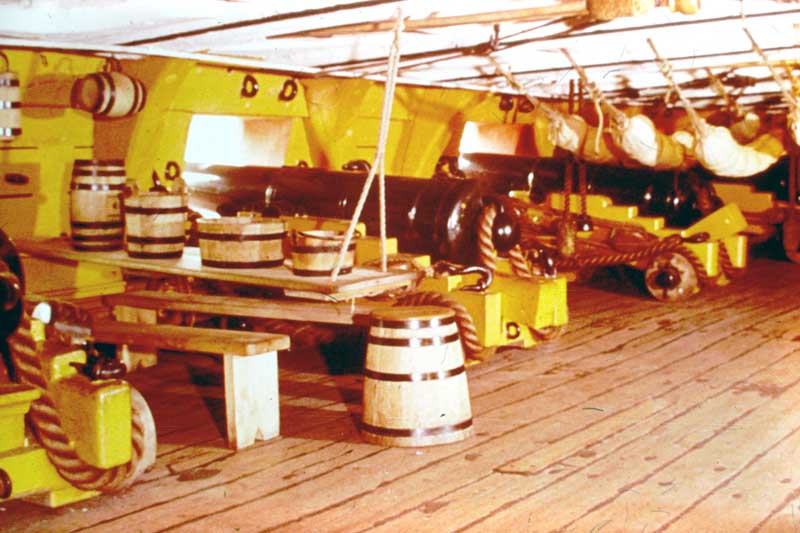 H.M.S. VICTORY – Men’s Mess, Lower Gun Deck.
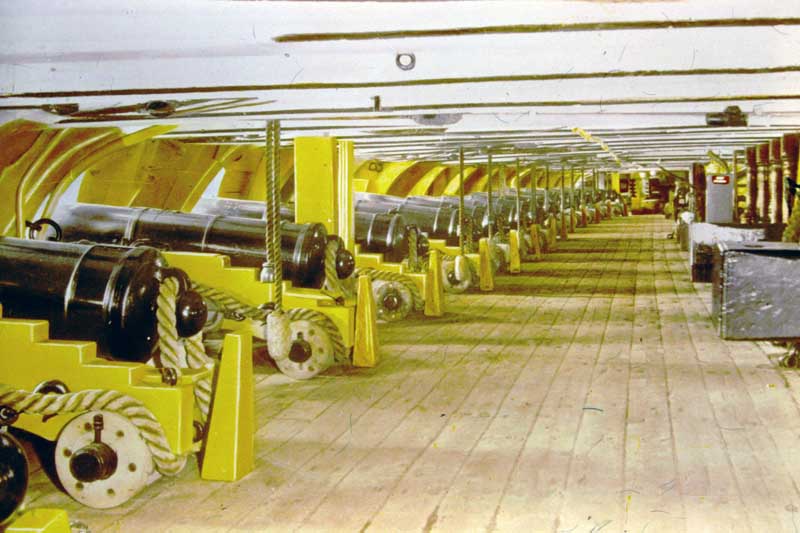 H.M.S. VICTORY – Lower Gun Deck.
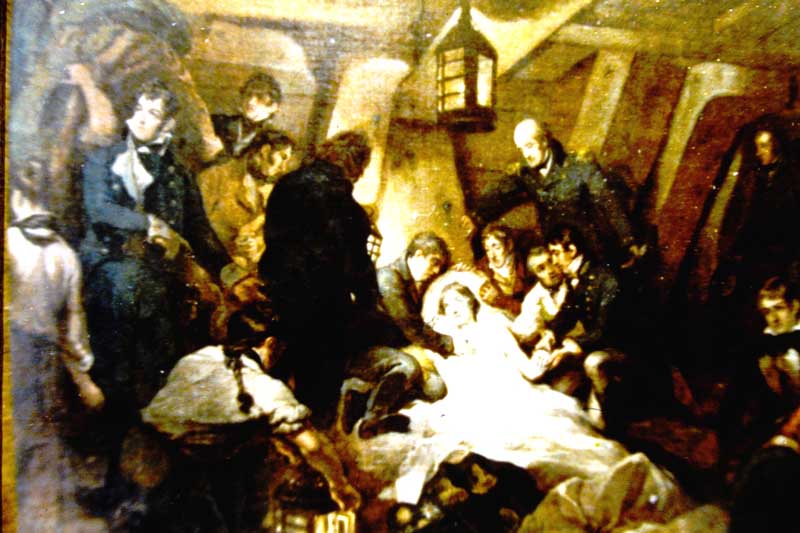 H.M.S. VICTORY – Death of Nelson
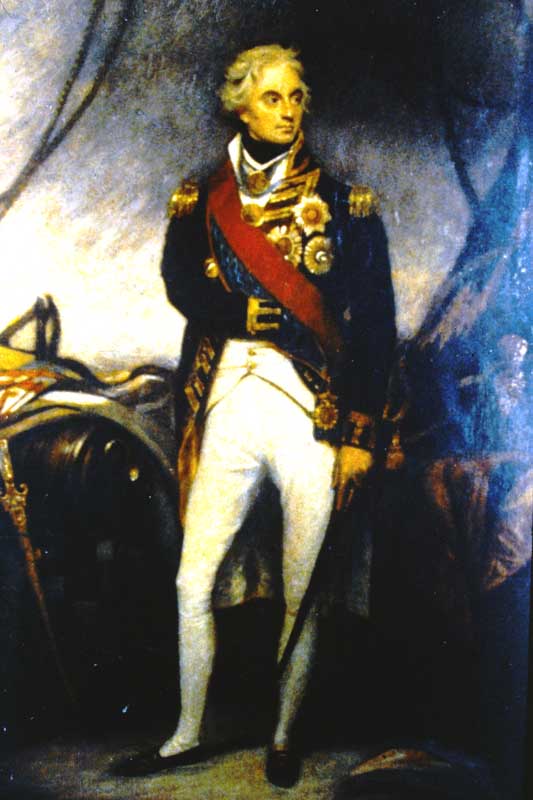 H.M.S. VICTORY – “Lord Nelson” by Beechy
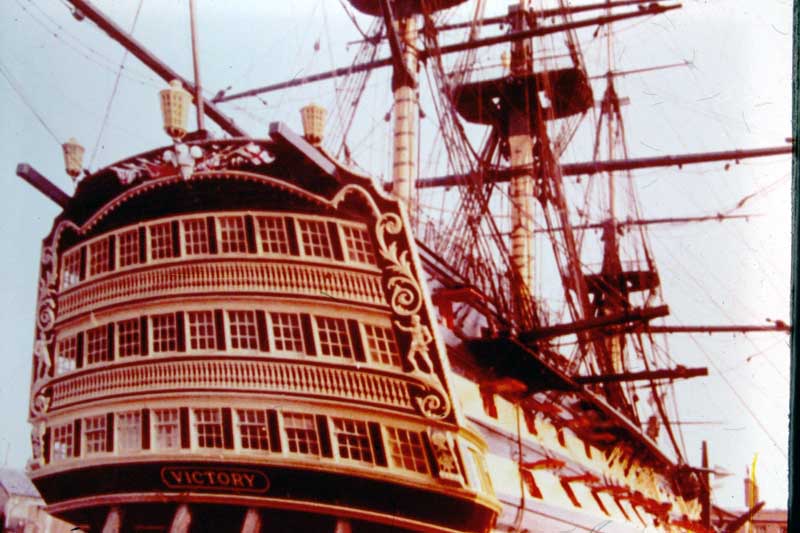 H.M.S. VICTORY – The Gingerbreads.
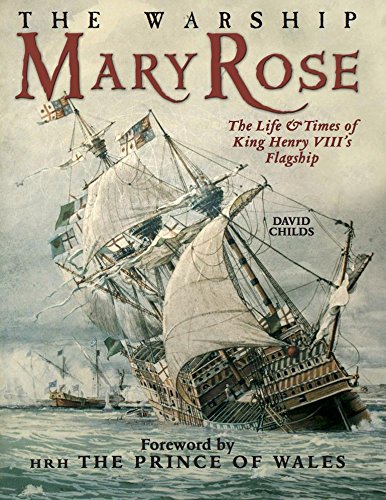 The Mary Rose: 1511-1545
There’s a common misconception that the Mary Rose sank on her maiden voyage. 
 
In fact, she was a successful warship for Henry VIII  for 34 years: almost the entire duration of his reign.
The following slides must be salvage recovered from The Mary Rose. There are 4 sets of slides each labeled with the numbers 1 to 6 and no other information about them.
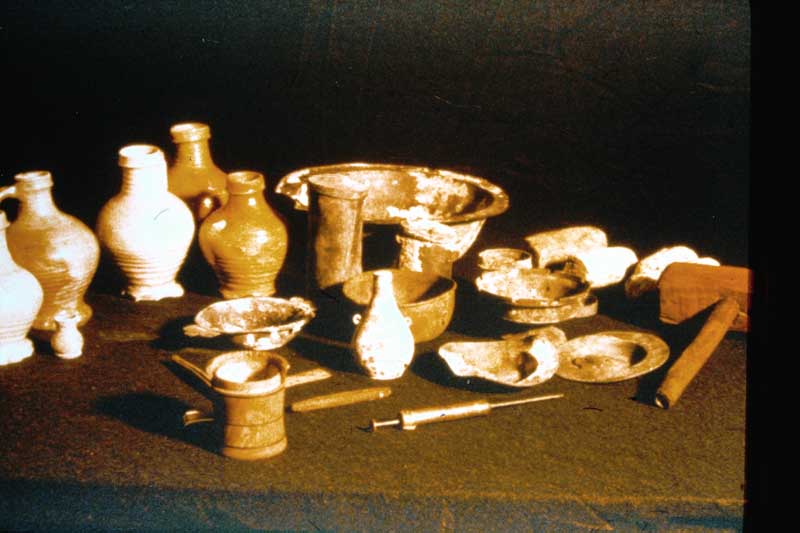 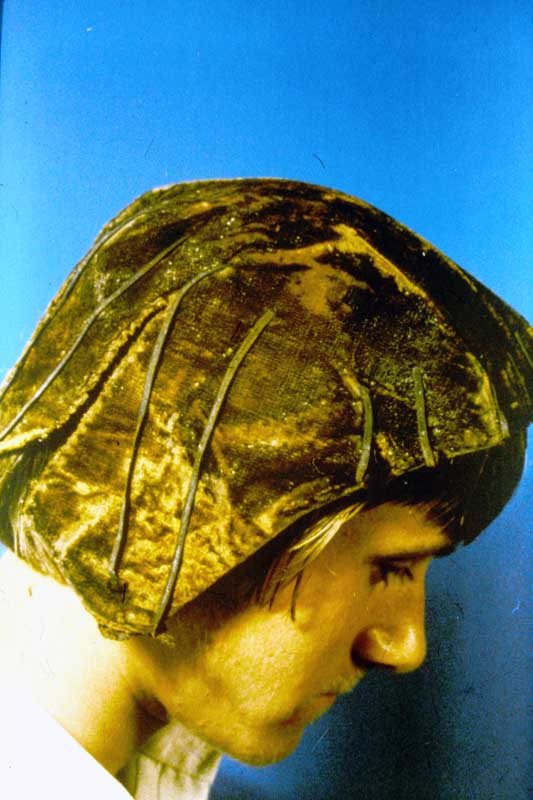 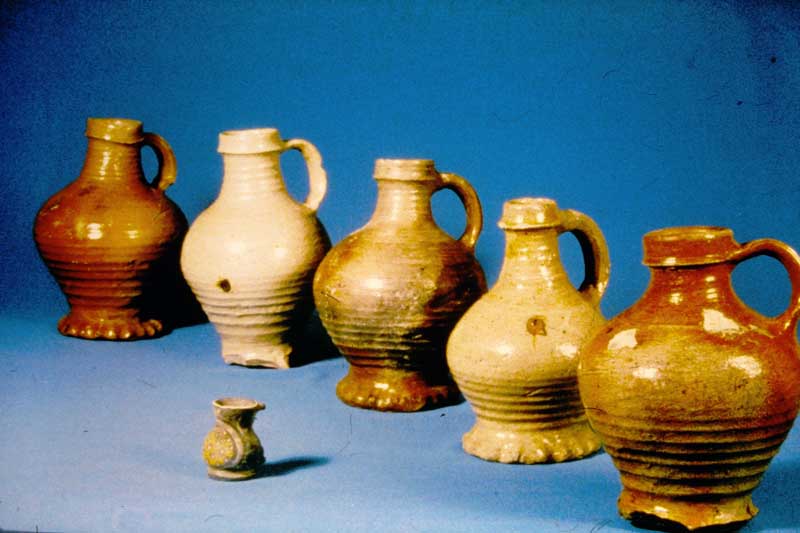 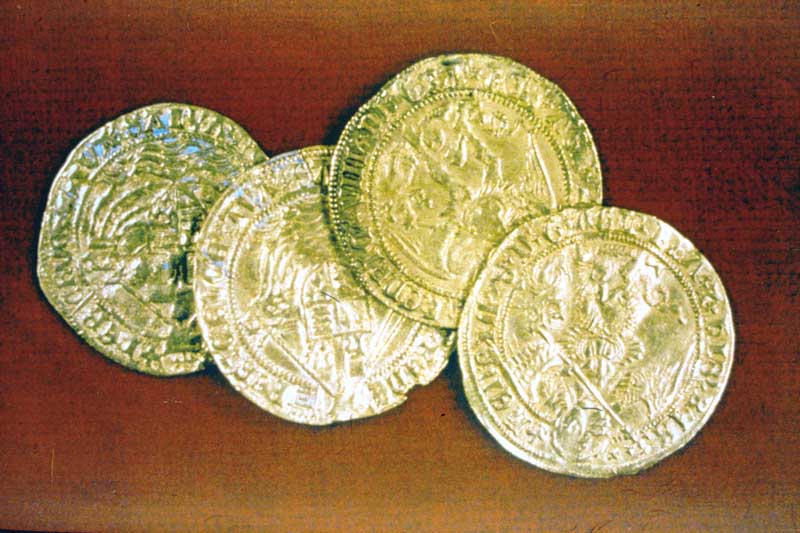 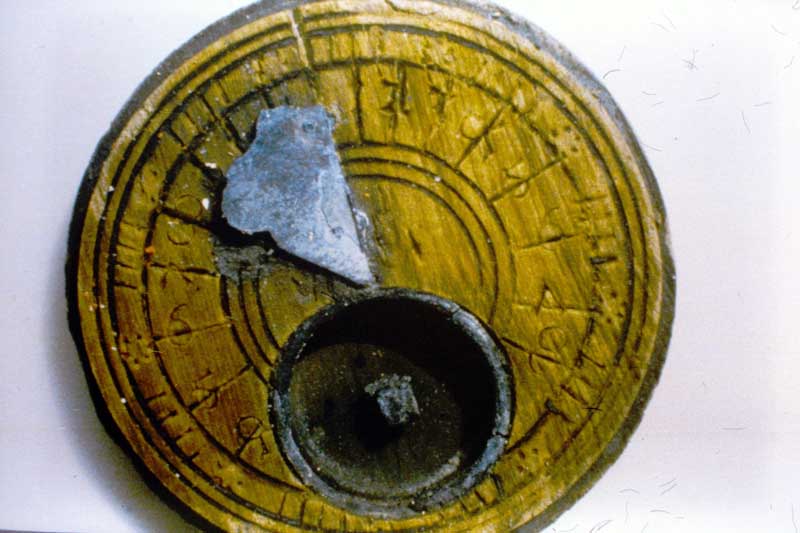 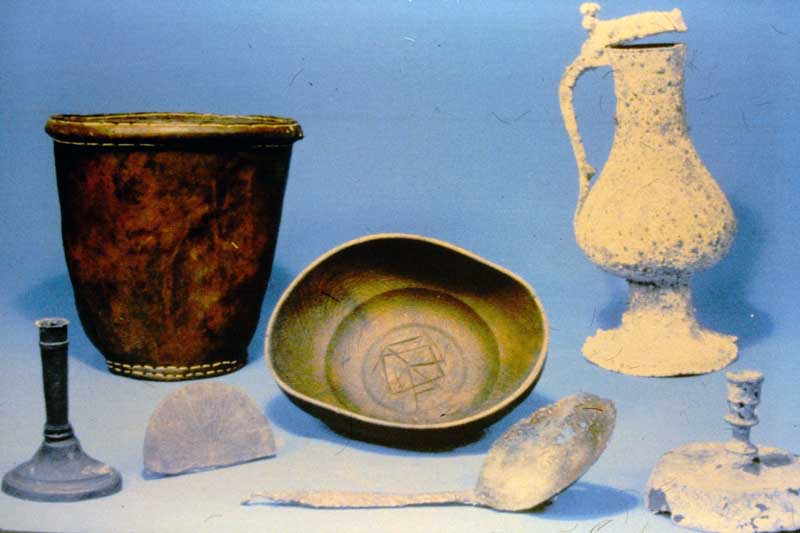 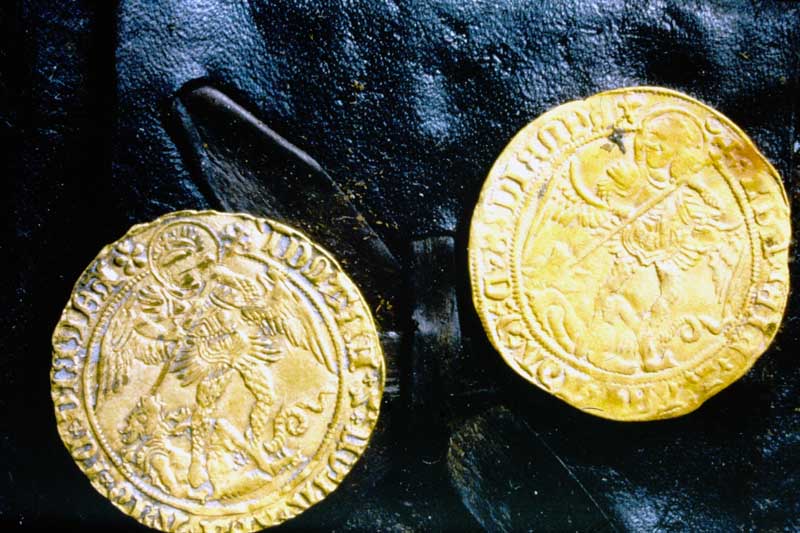 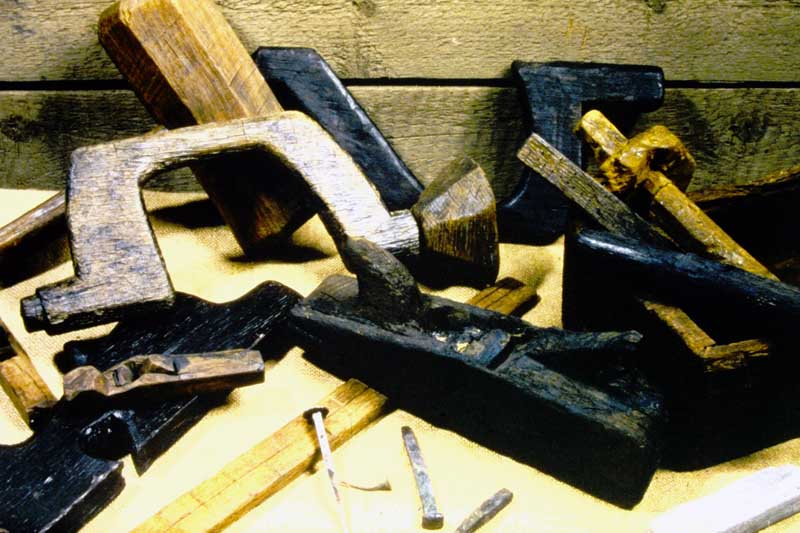 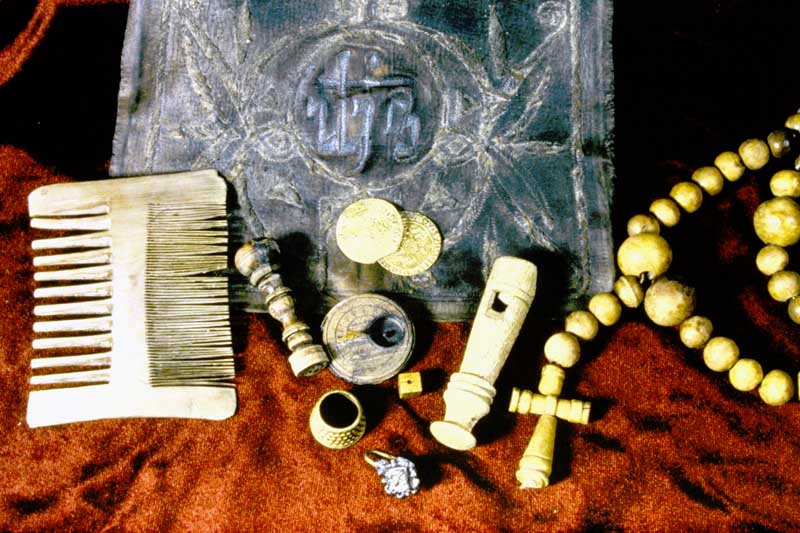 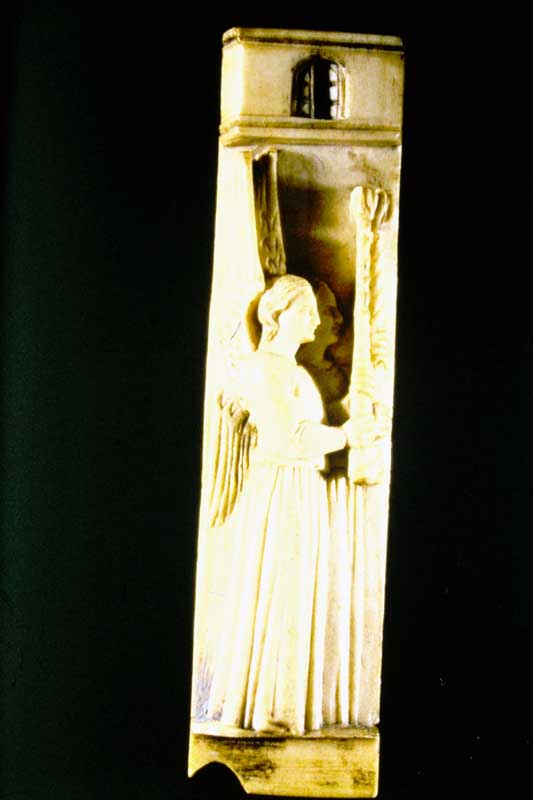 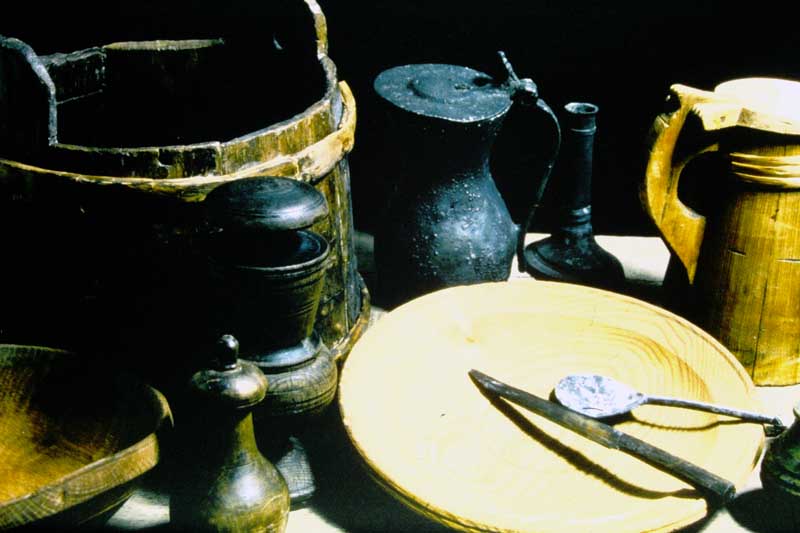 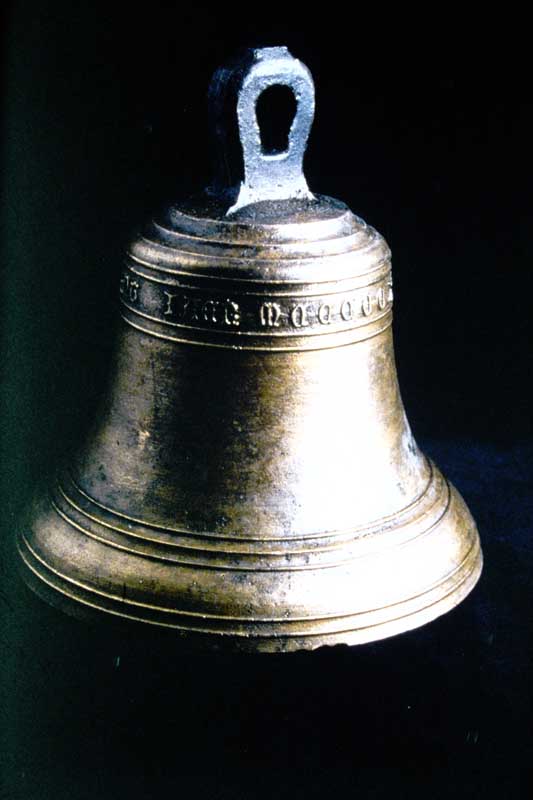 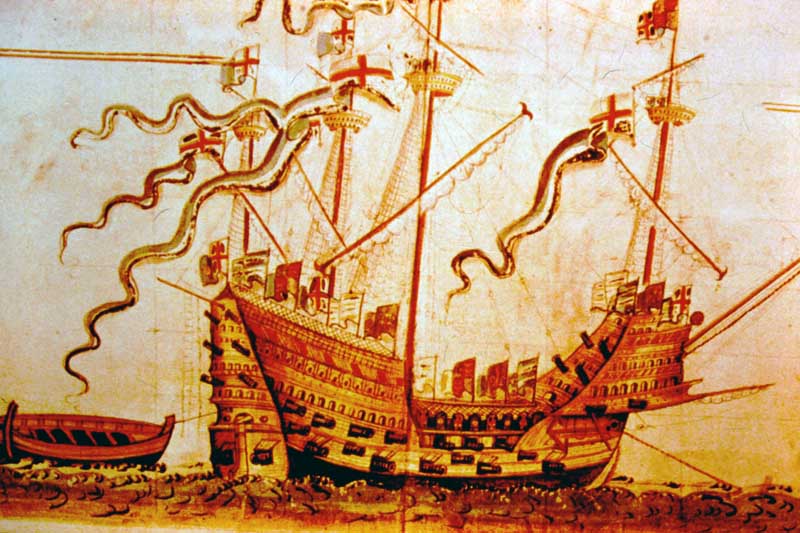 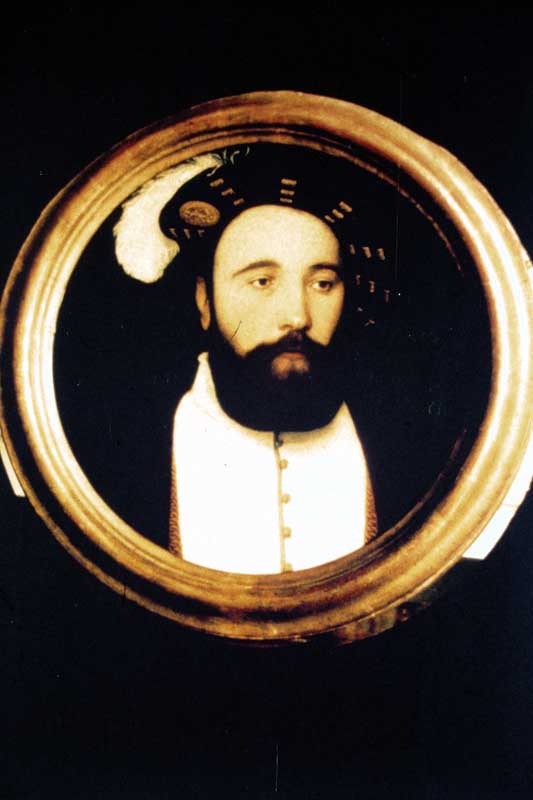 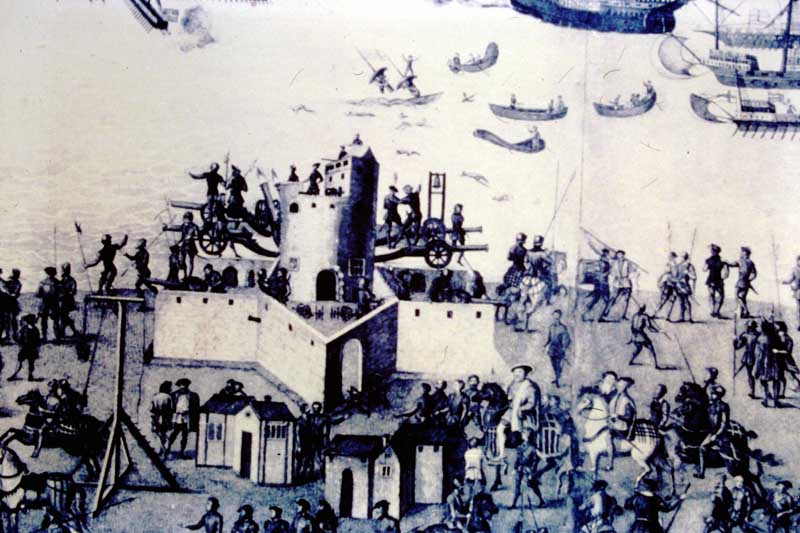 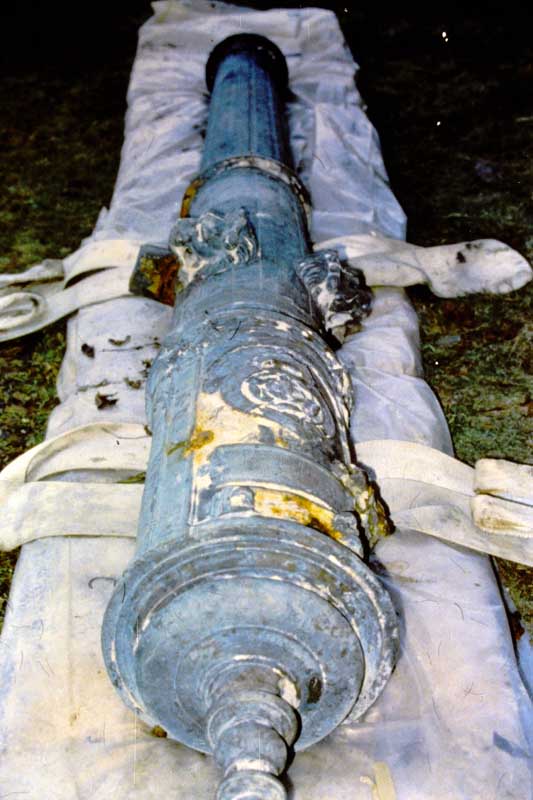 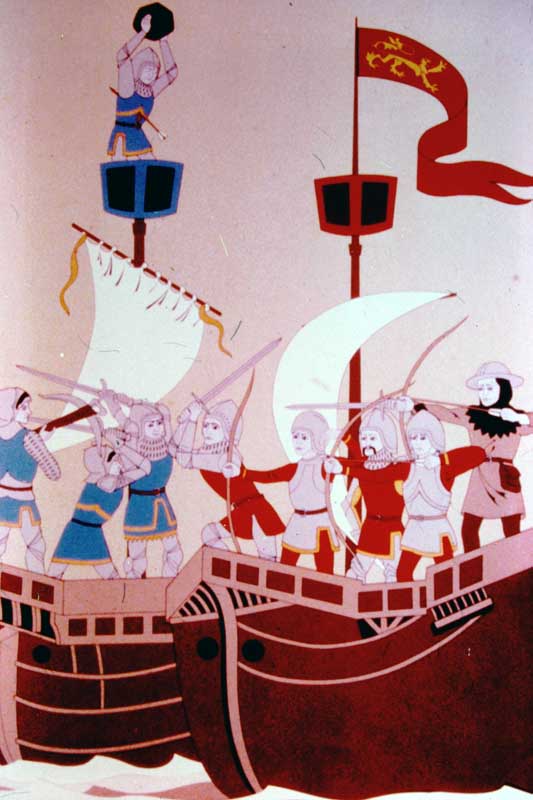 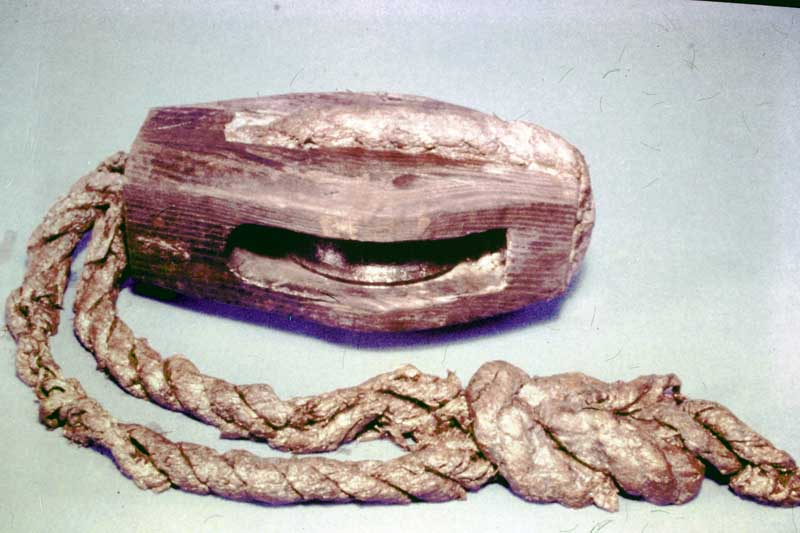 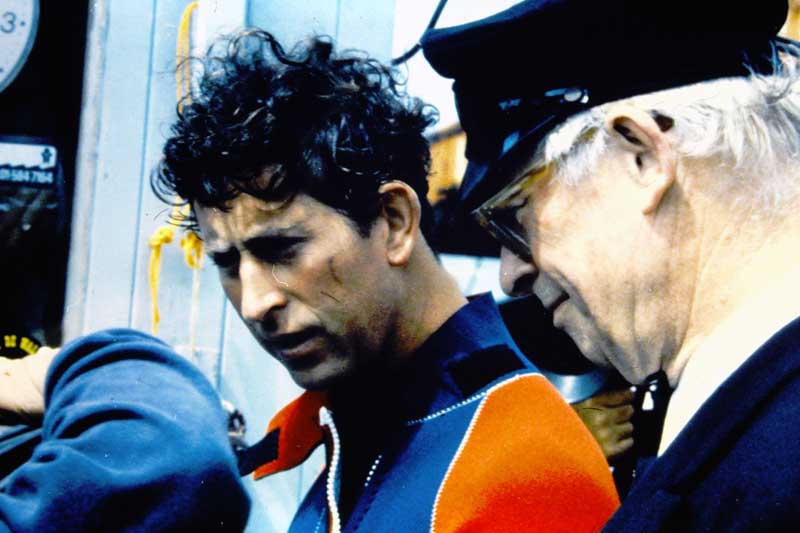 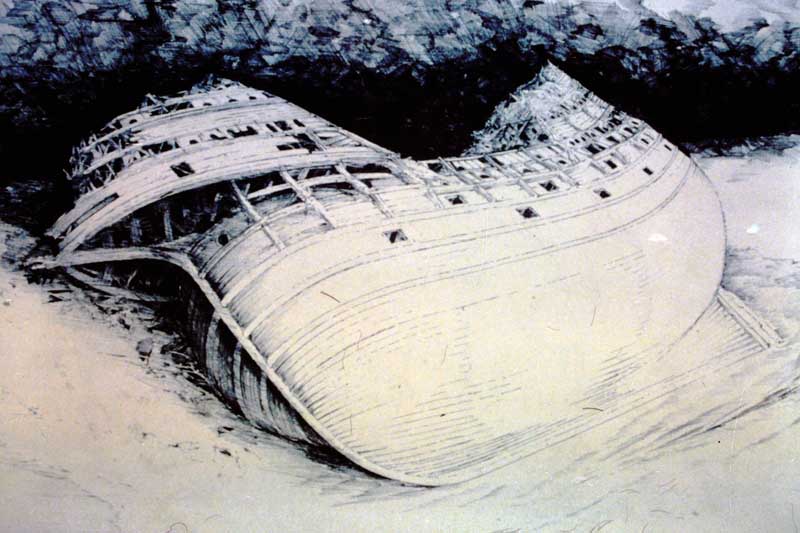 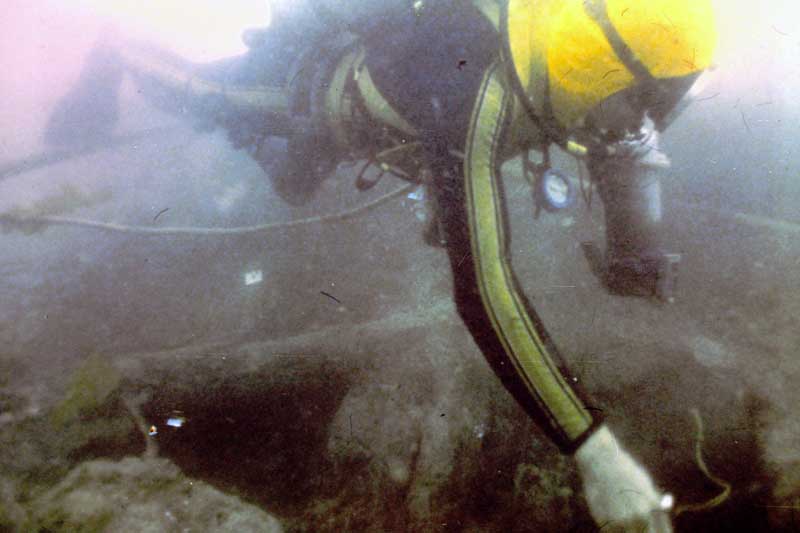 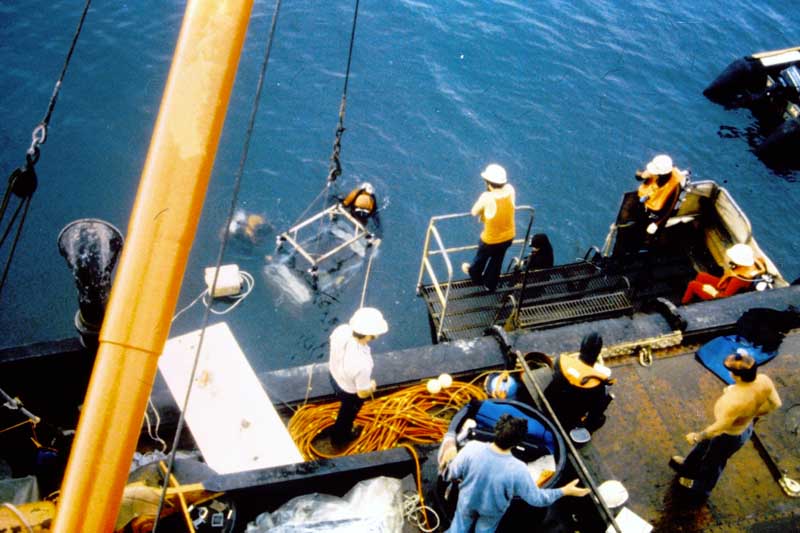 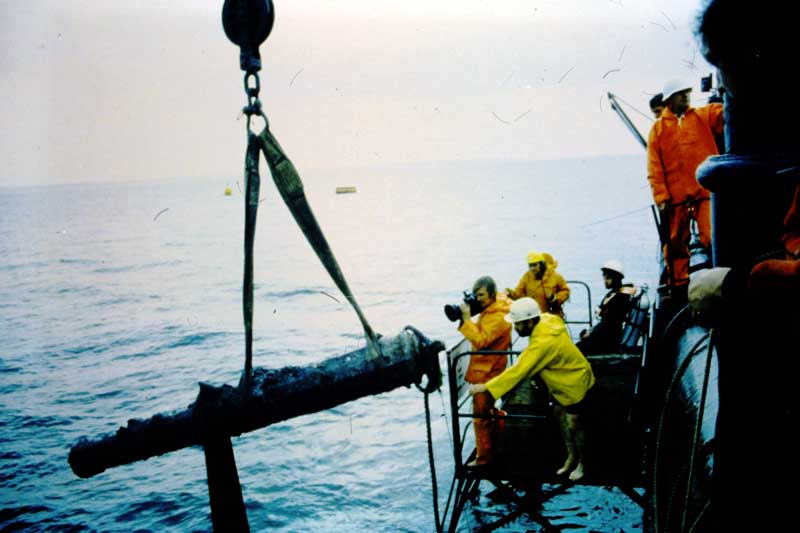 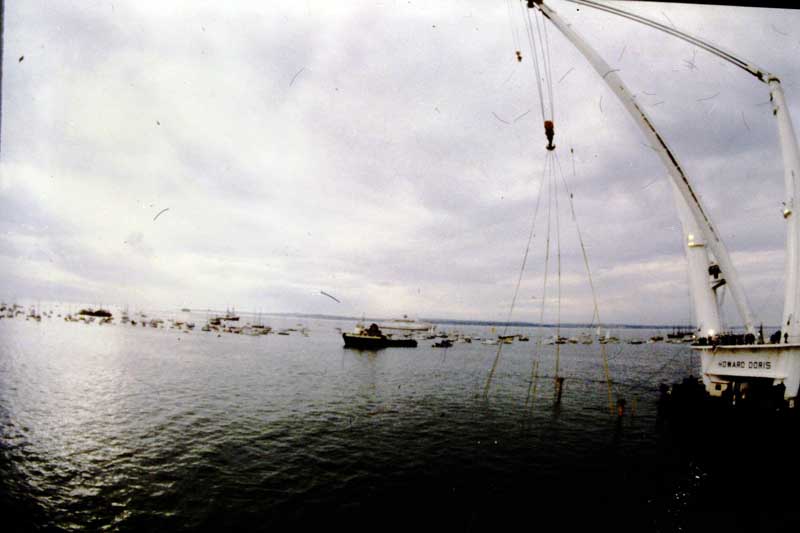 END OF BOX 10